Geogebra Warm-up
Open a 5.3 geogebra file on scevmath.org.
Construct two triangles with the given angles and/or side lengths.
Find the measures of the remaining angles by using the angle tool.
Find the side lengths by right clicking on the side, clicking ‘object properties’, then ‘show label, value’.
See if your triangles are (close to) congruent.  See if your partner’s triangles are congruent.
Congruence
Two triangle are congruent if and only if all the corresponding angles and sides are congruent.
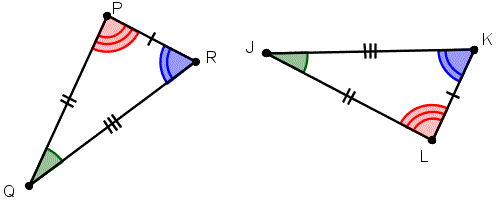 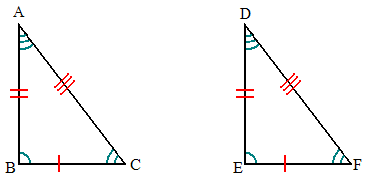 SSS
If the three sides of one triangle are congruent to the three sides of another triangle, then the triangles are congruent.
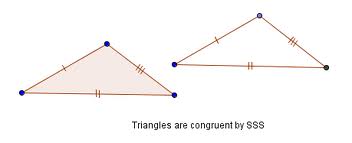 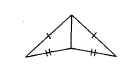 A
D
B
C
SAS
If two sides and the included angle of one triangle are congruent to two sides and the included angle of another triangle, then the triangles are congruent.
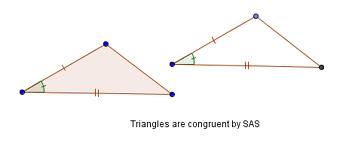 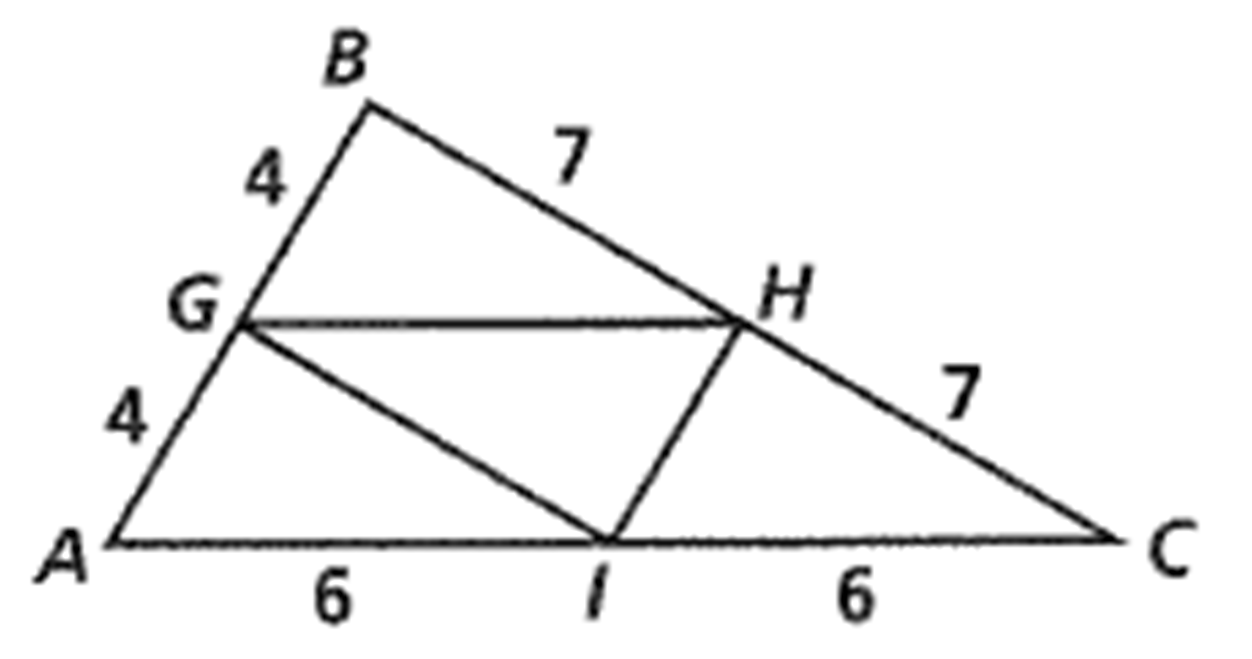 ASA
If two angles and the included side of one triangle are congruent to two angles and the included side of another triangle, then the triangles are congruent.
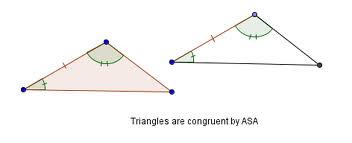 AAS
If two angles and the non-included side of one triangle are congruent to two angles and the non-included side of another triangle, then the triangles are congruent.
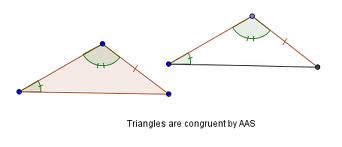 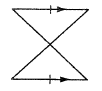 T
A
C
S
O
SSA 
Bad word = Bad conjecture
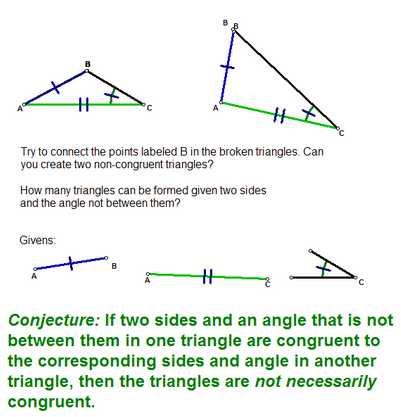 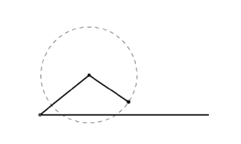 HL
If the hypotenuse and the leg of one triangle are congruent to the hypotenuse and leg of another triangle, then the triangles are congruent.
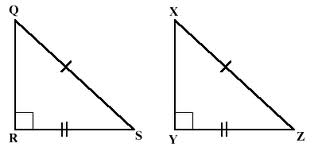 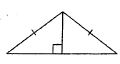 I
P
D
O
CPCTC
Corresponding
Parts in
Congruent
Triangles are 
Congruent
Prove
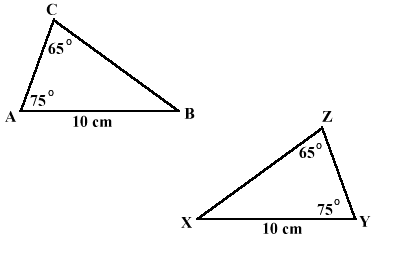 So….
Knowing that there are congruent triangles tells us A LOT OF INFORMATION

tell me everything you know…